Workflow of Tsunami Inversion
Apr 13, 2015
Workflow and Data for 
Tsunami Inversion
Make unit source
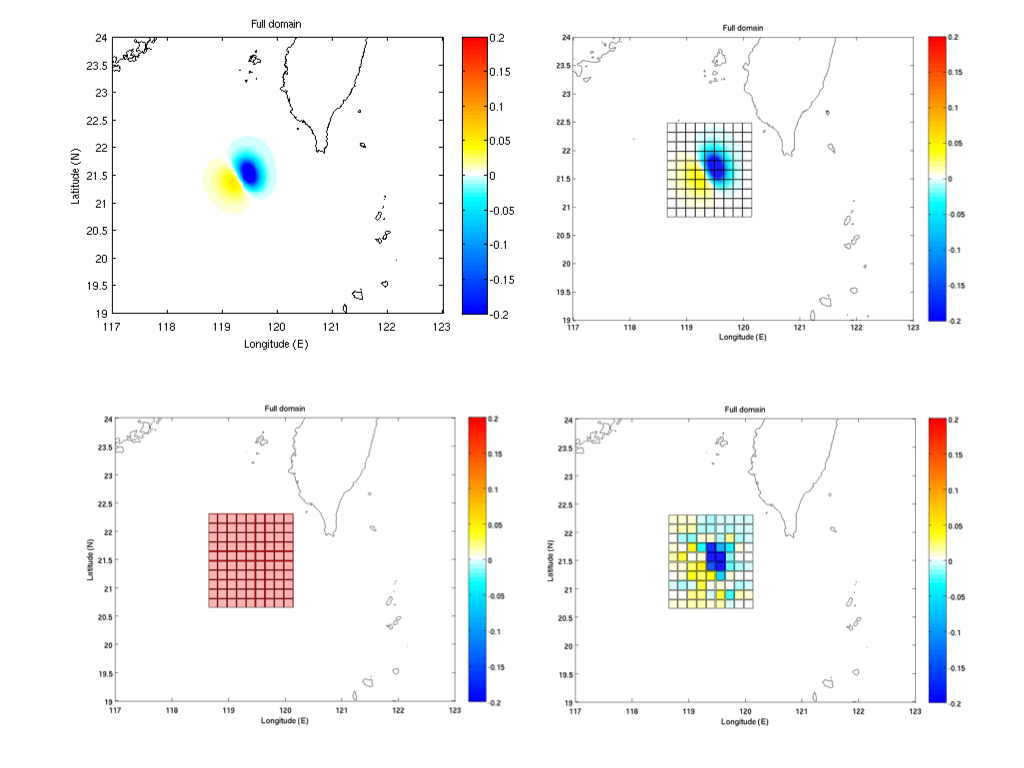 create initial surface data (ini_surface.dat) by COMCOT.
Input inversion area map then split it to unit source and make 1 meter water height to each unit source.
Choose 
inversion area
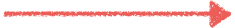 Decompose into Unit Sources
Run COMCOT for each unit source
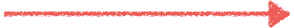 Input:
*bathymetry.xyz
(bathymetry data)
*comcot.ctl
(control file)
*ini_surface.dat   (initial water surface data, 1 meter for each unit source)*ts_location.dat     (tidal station location, at least one, three is better)
Get initial water surface
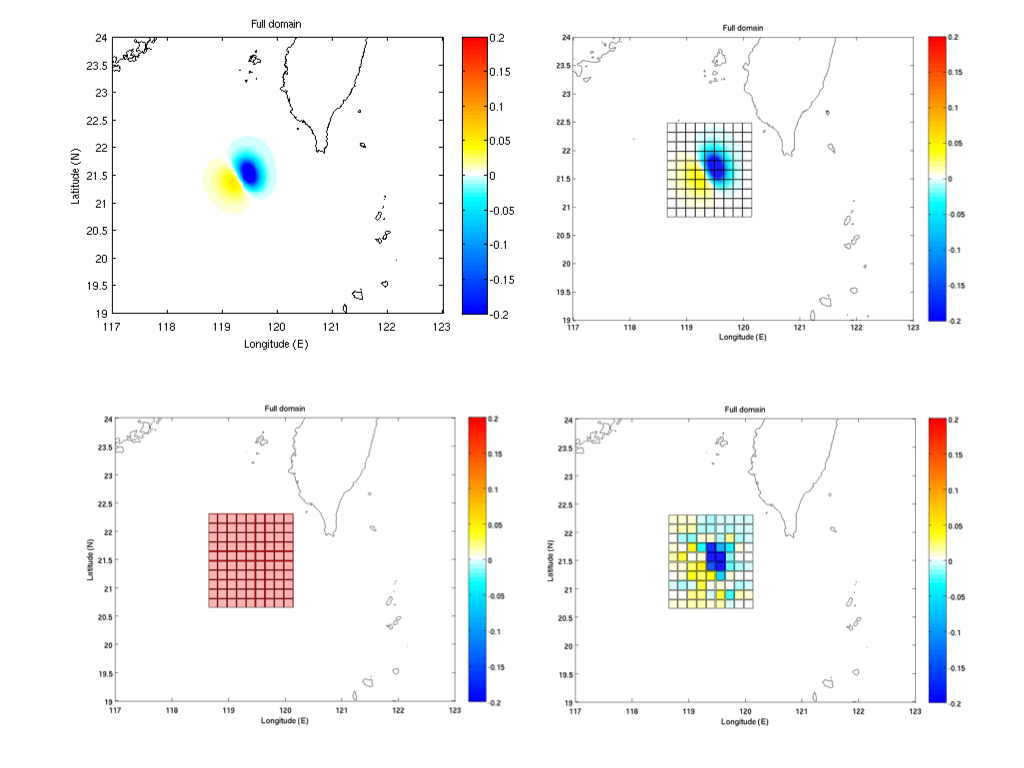 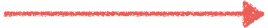 Input  1obs. data, tidal station records with time serial and  2COMCOT result, time serial records. Then use least square and smoothing method to get inverse initial water surface.
If Observed Time Series Data Is Missing, Only One Max Wave Height Could be Found
Estimate the possible epicenter.
Creating time serial record of water surface height by max water height.
Do tsunami inversion by fictitious data.